ASYNCHRONOUSBEST PRACTICES
Taylor Chesson
Instructional Designer
Tech Direct
TECH-DIRECT (Online)
80% or more course content is delivered online.
Some courses may require testing, labs, or some comparable course activity which will be completed on-campus. 
All such activities are scheduled prior to the beginning of the semester so students can plan to be on campus or in synchronous virtual sessions during those designated times.
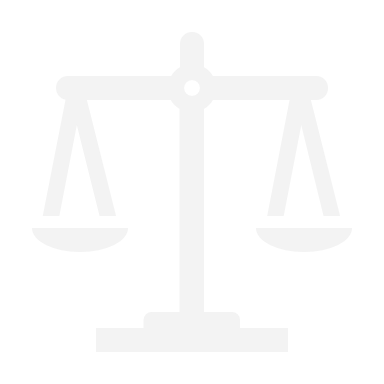 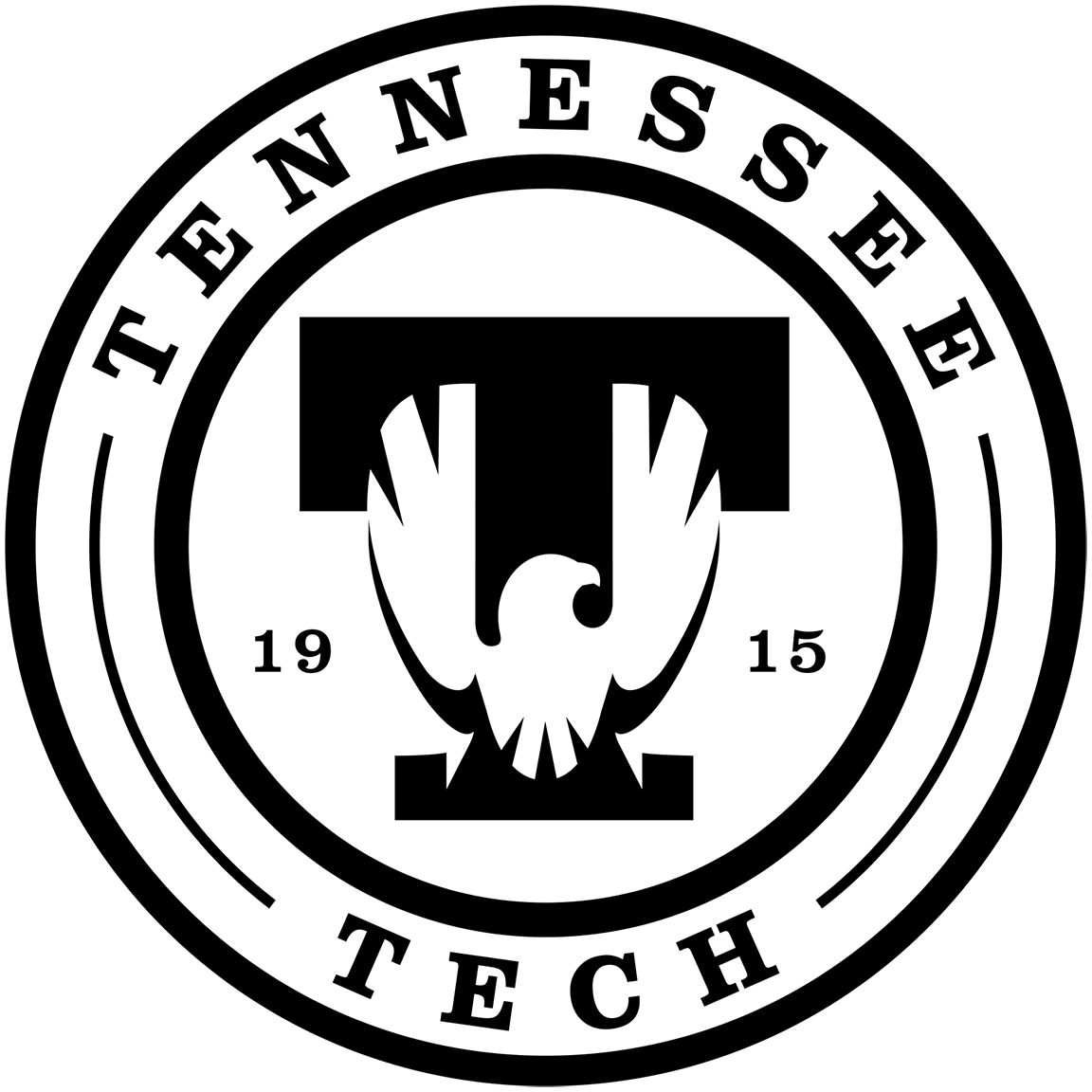 2
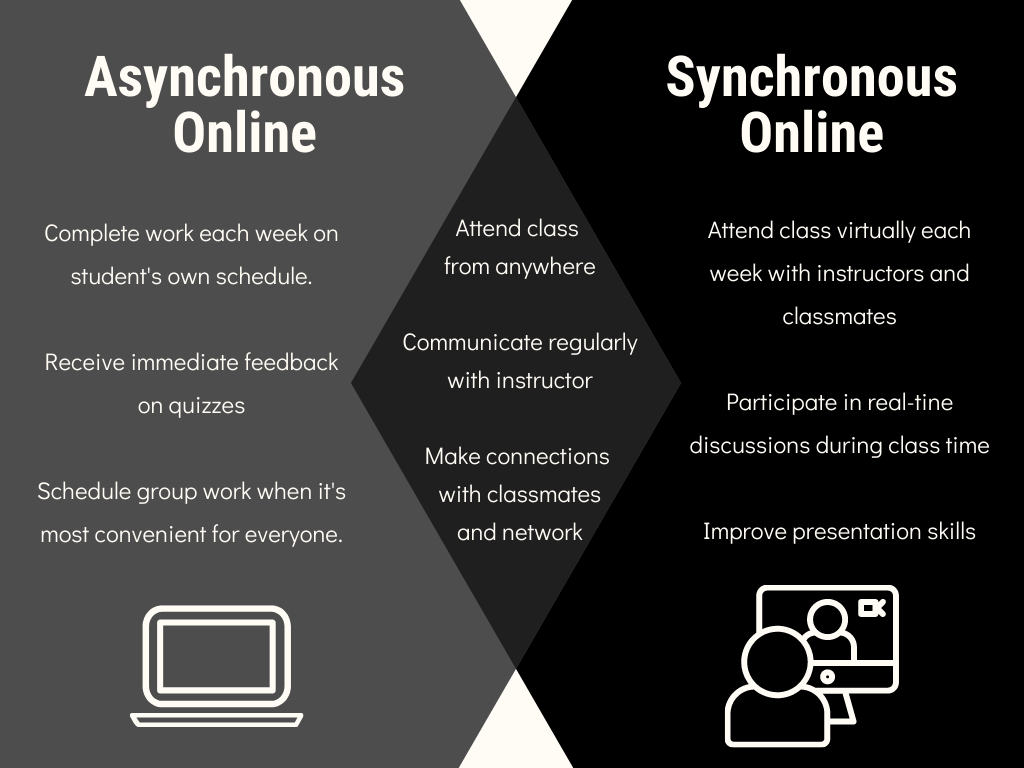 3
This Photo by Unknown Author is licensed under CC BY-NC
[Speaker Notes: Asynchronous online learning allows students to view instructional materials each week at any time they choose and does not include a live video lecture component. On the other hand, synchronous online learning means that students are required to log in and participate in class at a specific time each week. The main difference between asynchronous learning and synchronous learning is this live instruction component occurring at a set time.]
BENEFITS & DISADVANTAGES Asynchronous
BENEFITS:
Flexibility
Pacing
Access to Information
Student Ownership
Learner Preference
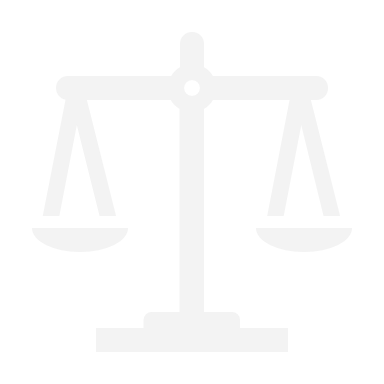 DISADVANTAGES:
Feelings of Isolation
Lack of Proper Time Management
4
[Speaker Notes: Some learners who move rapidly through instruction can engage in bonus study materials that you provide.
Learners who require more time can review study materials more fully.]
ASYNCHRONOUS BEST PRACTICES
1
2
3
4
Assessment and Grading
Presenting Course Materials
Communication
Engagement
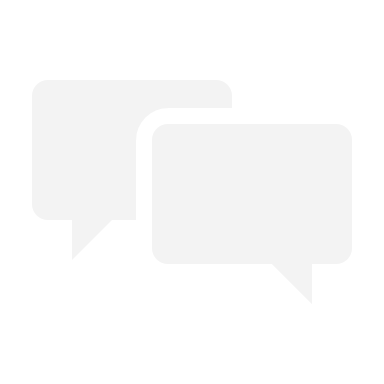 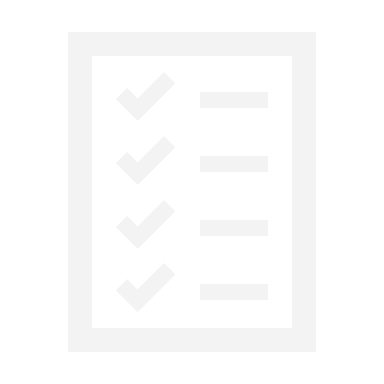 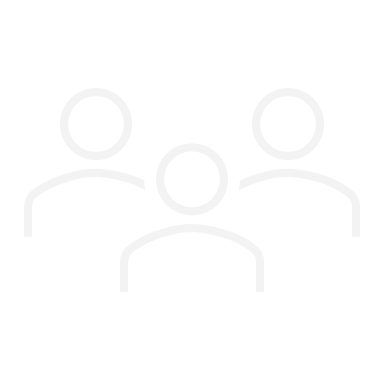 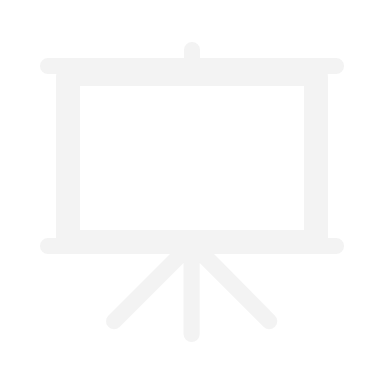 5
[Speaker Notes: Best Practices after the course has mostly been designed.
See Flipped Classroom Presentation on CITL Website (April 5, 2022)
Summer Intensive (May 16-17, 2022)]
COMMUNICATION
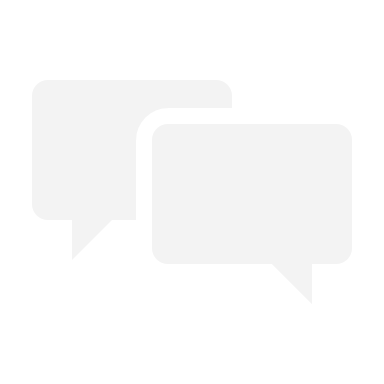 6
COMMUNICATION
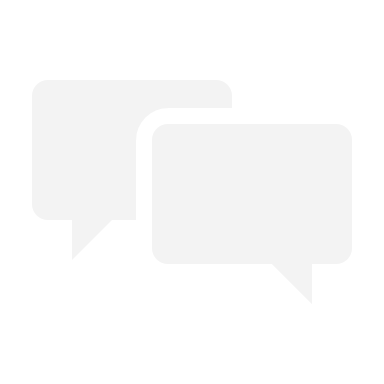 Clear & Consistent COMMUNICATION
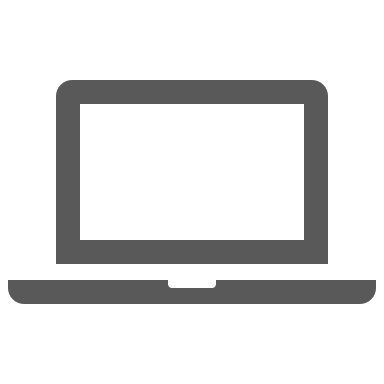 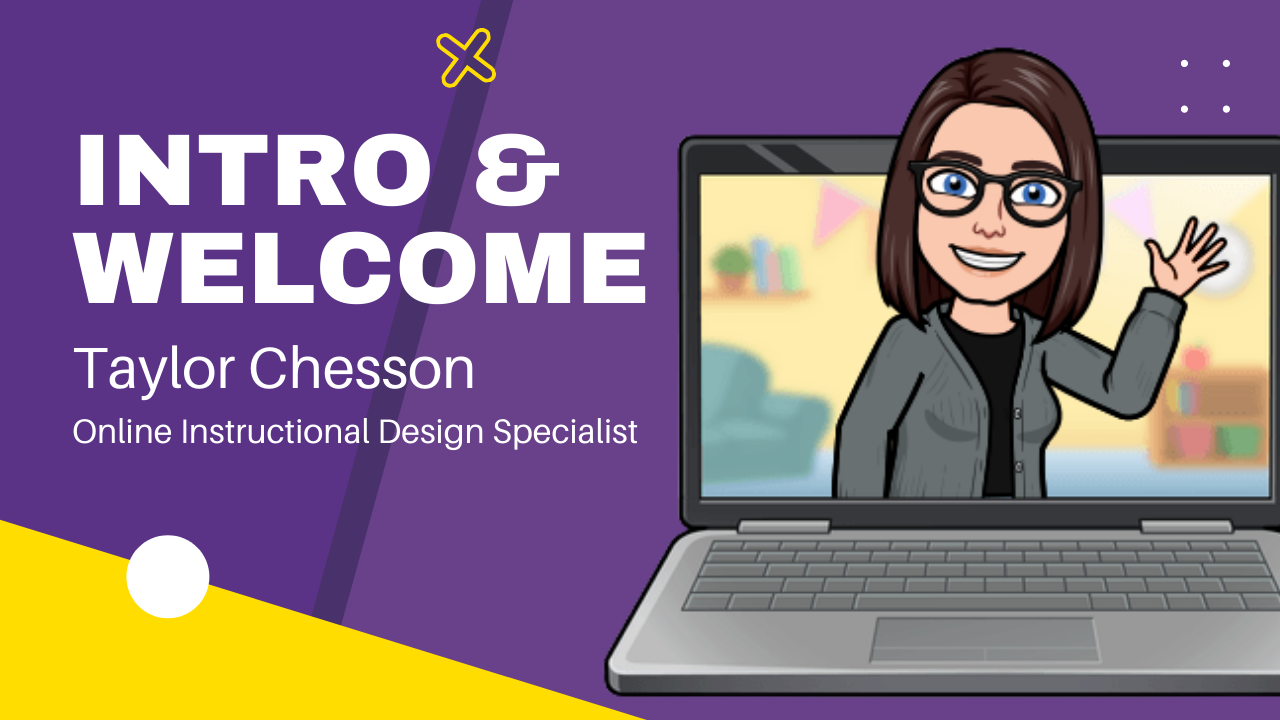 Introduce Yourself
Display and Set Communication Expectations
“Netiquette”
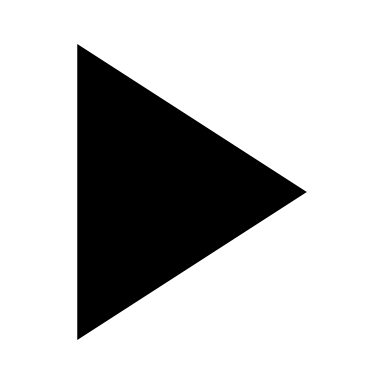 Helpful Resources:
University of North Texas Online Communication Tips
University of Memphis Netiquette Guide
University of Washington Fostering Student-to-Student Communication Online
7
COMMUNICATION
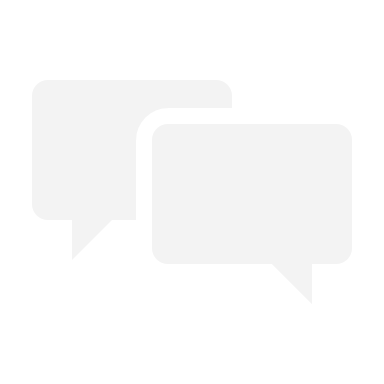 Clear & Consistent COMMUNICATION
Provide Regular, Consistent Communication Regarding
Course Materials
Assignments
Class Meetings
Instructions
Tools:
iLearn Announcements
Teams Posts
Outlook Calendar
8
[Speaker Notes: Communicate any and all changes!]
COMMUNICATION
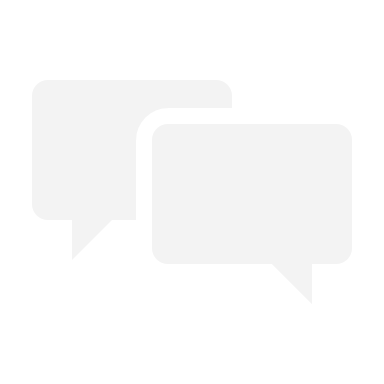 Clear & Consistent COMMUNICATION
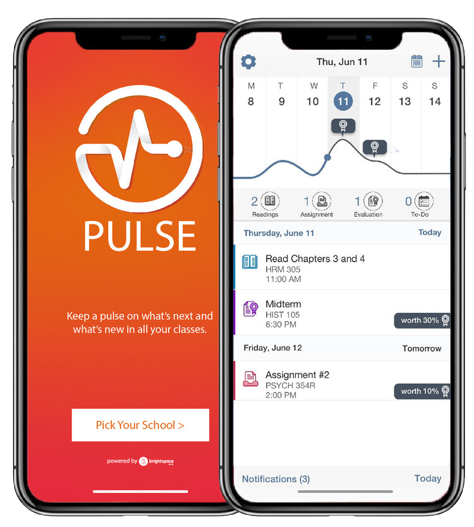 For Students:
Turn on iLearn notifications
Download the Pulse app
9
This Photo by Unknown Author is licensed under CC BY-NC
COMMUNICATION
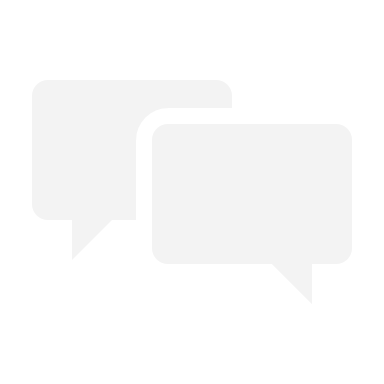 STAY in Communication
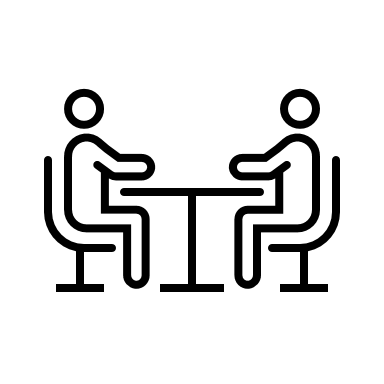 Regarding Access to
Materials
Technology
Course Progress
10
[Speaker Notes: Let students know what materials they will need for the course in a timely manner.
Check in with students to ensure they have access to all  needed materials and technology.
If a student has not been active in the class for a while, reach out.]
ASSESSMENTS & GRADING
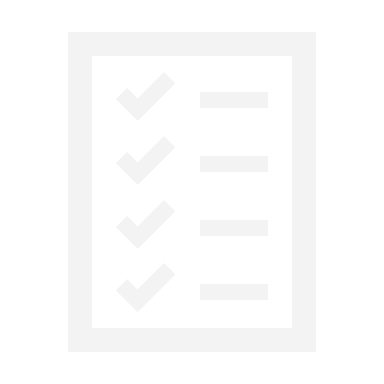 11
ASSESSMENTS & GRADING
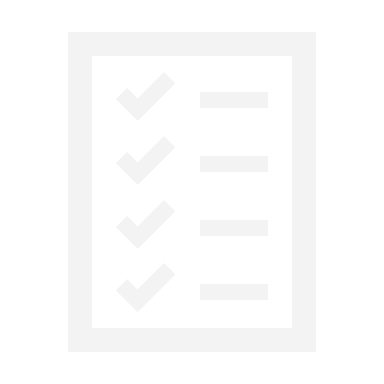 Academic INTEGRITY
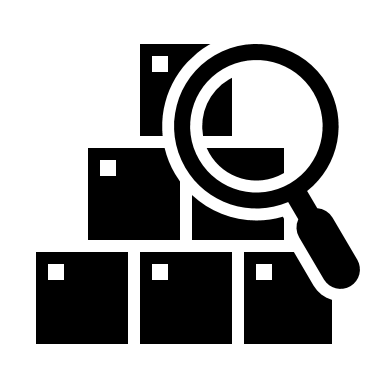 Effective Course Design
Course Content 
Alternative Assessments

Resources:
Respondus Suite
TLC Testing (LIBR 176)
Turnitin
12
[Speaker Notes: Academic Integrity in the online classroom presents its own unique challenges. Effective course design can help prevent academic dishonesty through creating course content and assessments that suit the online environment and student success goals. 

Creating and submitting honest and original work. Appropriate acknowledgement when needed.]
ASSESSMENTS & GRADING
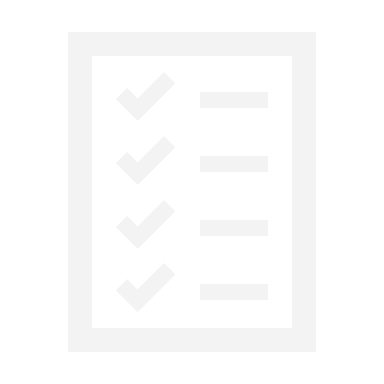 ASSESSMENTS & GRADING
Consider Alternative Solutions:
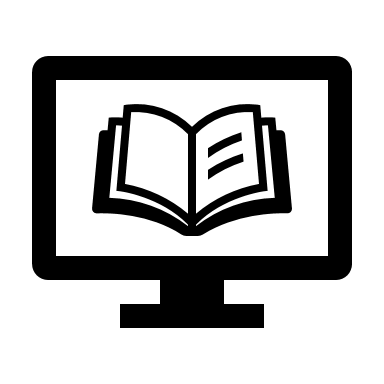 Online Quizzes
Open-Ended/Essay
Drag-and-Drop
Online Interviews
Portfolios


Discussion Posts
Game-Type Activities
Peer Evaluation
Online Polling
Dialog Simulations
13
[Speaker Notes: There are a variety of methods for assessing students. Before selecting the method you are the most familiar with, consider alternative solutions that may be better suited for the online environment. 

Respondus LockDown Browser
Testing Center]
ASSESSMENTS & GRADING
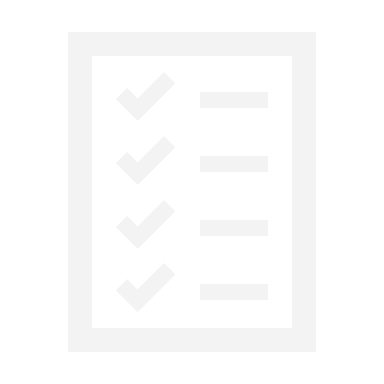 RUBRICS
Helpful for Providing
Clear Expectations
Feedback
Faster Grading

Tools
Rubrics Tool in iLearn
Rubistar
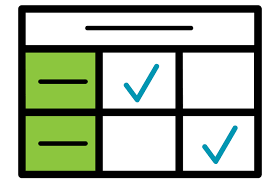 14
ASSESSMENTS & GRADING
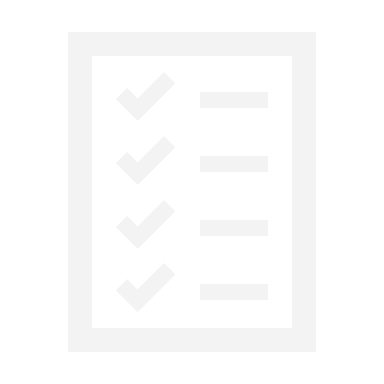 Clear & Consistent FEEDBACK
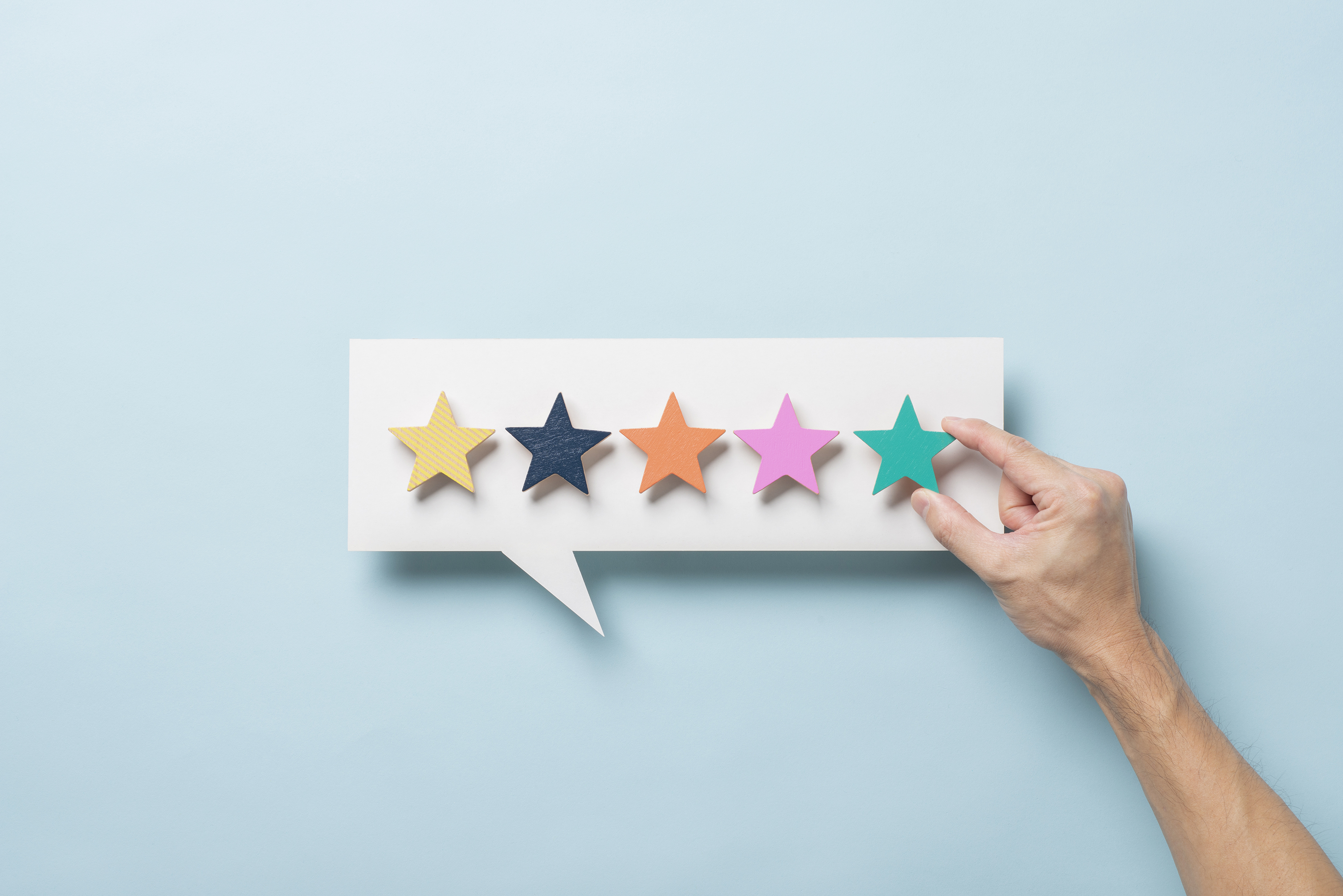 Tools:
Turnitin
VideoNote
Grading and Feedback
iLearn Rubrics
15
PRESENTING COURSE MATERIALS
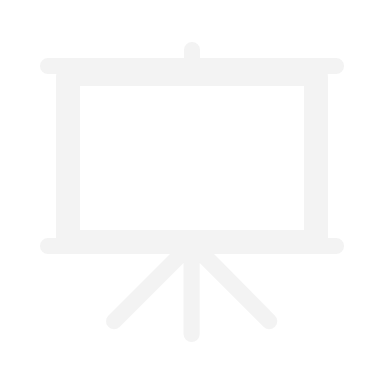 16
PRESENTING COURSE MATERIALS
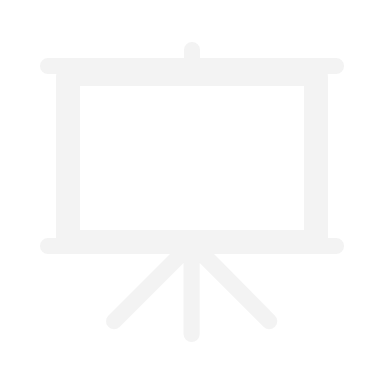 Course Structure:GETTING STARTED
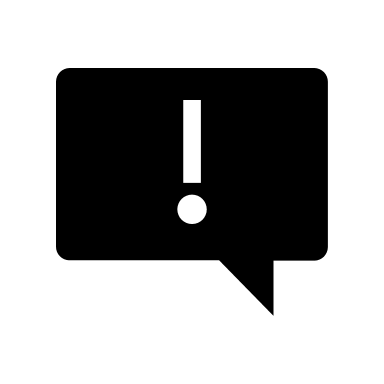 Getting Started Content
Introduction Video
Syllabus Breakdown
Explanation of Course Structure
Tool Tutorials
17
PRESENTING COURSE MATERIALS
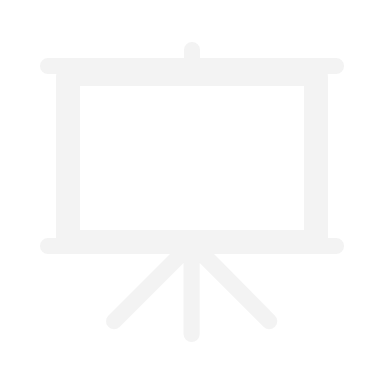 Course Structure:CHUNKING
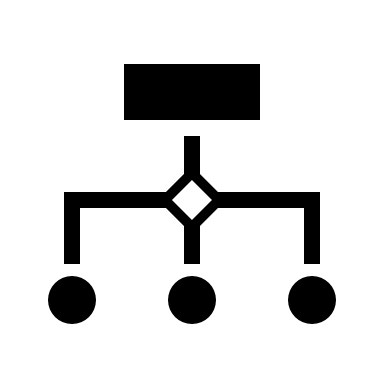 Chunking Information (Modules)
Course Alignment
Week 1 vs. Unit 1 
Content Reinforcement
Videos
Release Conditions in iLearn
18
[Speaker Notes: Start and End Dates and Release Conditions
If you use units instead of weeks, you can use for different semester types, just move the dates around.]
PRESENTING COURSE MATERIALS
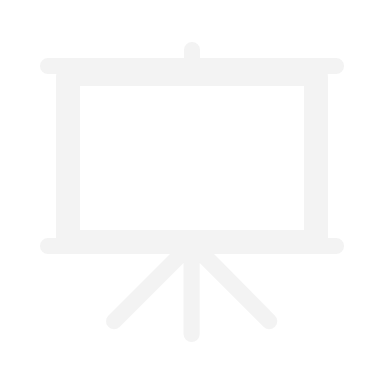 Course Structure:CONSISTENCY
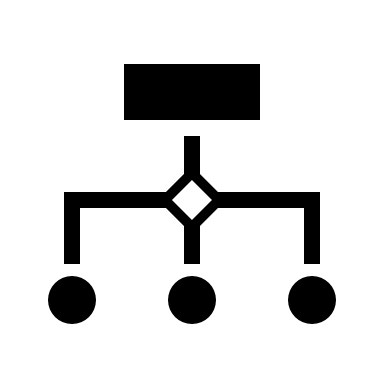 Keeping Modules Consistent
Description and Unit Objectives
Templates
Sub-Modules: 
Reading Materials
Videos
Assignments
19
[Speaker Notes: Show Modules in Shell Course
Show Templates in iLearn
Create a File > Templates
View as banner student

Clean House
Keep it Tidy
Less Mess
Don’t be a hoarder]
PRESENTING COURSE MATERIALS
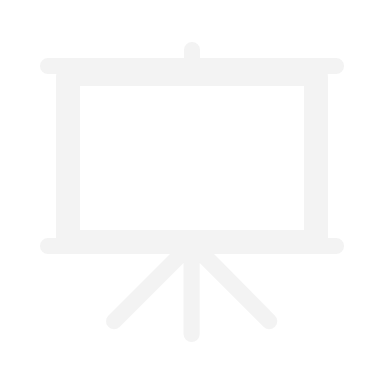 Lecture & Class LIVE RECORDINGS
Let students know you’re recording.
Professional, non-distracting atmosphere
Check Background.
Speak Clearly.
Practice. Practice. Practice.
Have Materials Ready.
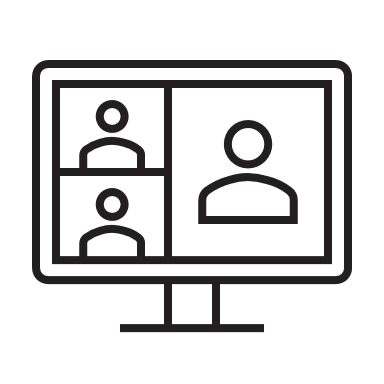 20
[Speaker Notes: One on One, Interviews, or Group Reflection recordings.

Ensure that your class meeting schedule and format has been clearly communicated.
Provide instructions on how to access lecture recordings or join virtual meetings.

If you will be recording your meeting, let students know.
Find a setting to record or join your class meeting that is not distracting and maintains a professional atmosphere. Keep in mind what ca be seen in the background and how you are sitting/standing.
Speak clearly and wear a microphone if needed, especially if recording.
Practice. Practice. Practice. (Giving other people presentation access, etc.)
Have all materials (presentations, links, etc.) ready before the recording or meeting starts.]
PRESENTING COURSE MATERIALS
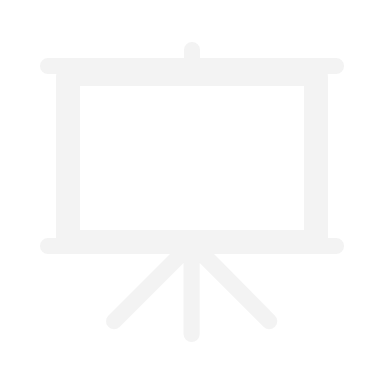 Lecture & Class PRE-RECORDINGS
Keep it Short (7-10 minutes)
Use Visuals, Images, and Animations
Create Guided or Embedded Questions
Use Pre-Existing Videos
Be Yourself
Tools:

YuJa Media
Camtasia
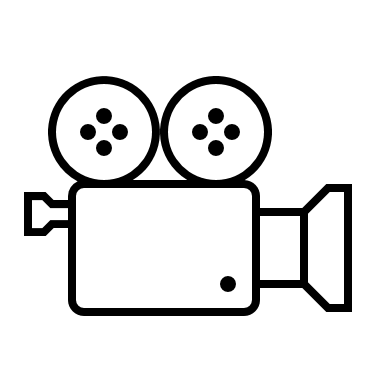 21
[Speaker Notes: Keep it Short​
7-10 min. videos​(Personal Experience – Will watch seven 3 min. videos in a row but check out after 12 minutes of one video)
Review longer lectures and identify natural breaks​
Helps with time spent editing​
Use Visuals, Images, and Animations​
Visuals enhance presentation ​
Make material more accessible​
Avoid text-heavy slides 
Create guided or embedded questions​
Helps assess understanding of material​
Makes learning more active than passive​
Use Pre-Existing Videos​
Use other resources (LinkedIn Learning, Solid Professor, YouTube)​
Saves you times and the material is already there!​
You can still add quizzes to YouTube videos on YuJa.​
Be Yourself​
It doesn’t have to be perfectly edited.​
It’s okay to stumble over words or correct yourself.]
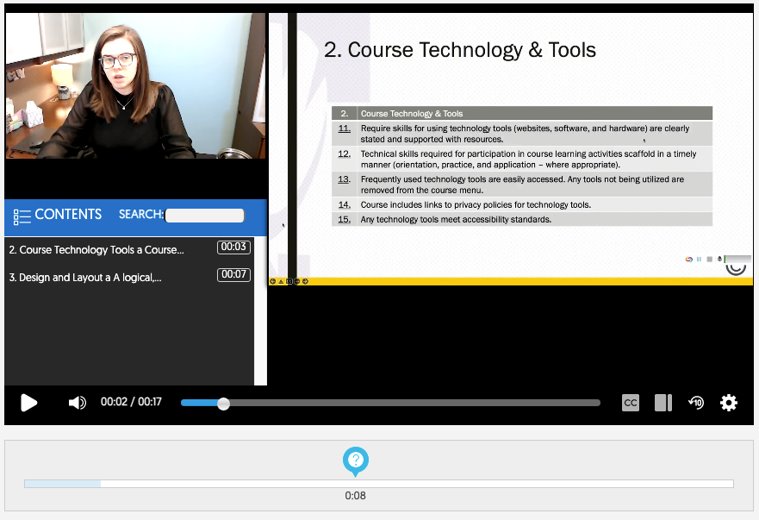 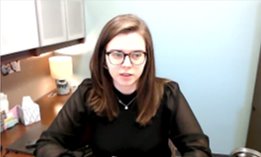 Why use Interactive Video Quizzes?​- Encourage Engagement​- Promote Active Viewing​- Measure Student Understanding​- Formally assess comprehension​- Gradebook Integrations
YuJa: Student View
22
[Speaker Notes: Why use Interactive Video Quizzes?​- Encourage Engagement​- Promote Active Viewing​- Measure Student Understanding​- Formally assess comprehension​- Gradebook Integrations]
PRESENTING COURSE MATERIALS
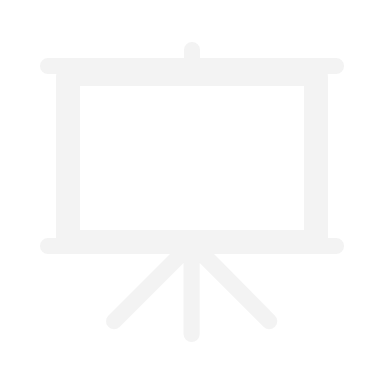 ASSIGNMENTS
Include in Syllabus
Set Due Dates in iLearn
Communicate Changes
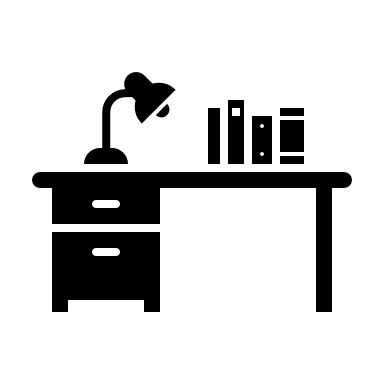 23
[Speaker Notes: Include all course assignments and due dates in your course syllabus
Set due dates on assignments within iLearn under Assessments so they appear in the student’s calendar
Communicate any changes to dates or assignment information
Consider setting due dates when you will be available to answer questions and resolve any issues that may arise

Tools
Assignments in iLearn
TurnItIn
Pulse App]
PRESENTING COURSE MATERIALS
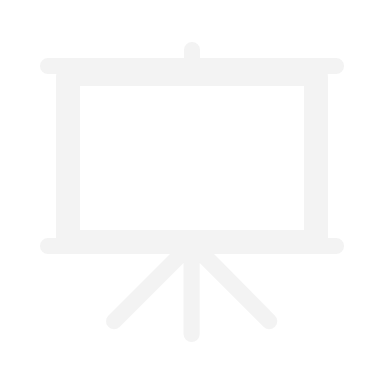 DISCUSSIONS
Provide Clear Expectations for Conduct
Student Online Communication Checklist
Rubrics
Using Group Discussions
Tools:

Discussions in iLearn
Chat in Teams
24
[Speaker Notes: Provide clear expectations for student responses and conduct within discussions
Student Online Communication Checklist
Show Rubrics in a discussion post
Tools: Discussion Tool, Chat function in Teams]
PRESENTING COURSE MATERIALS
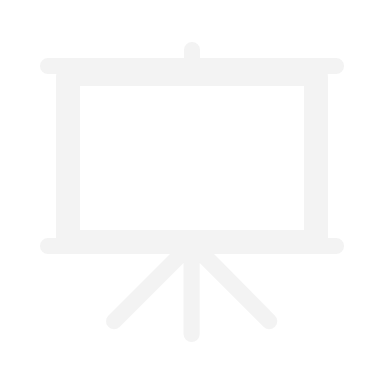 SupplementalMATERIALS
Ensure Materials are Available Online
Communicate Their Location
Include in Syllabus
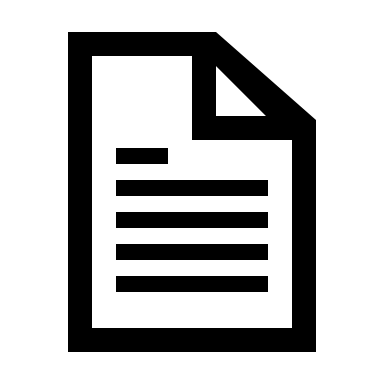 25
[Speaker Notes: Ensure any additional readings, videos, or other course materials are available online (i.e. in the content tool in iLearn)
Communicate where to find these materials and include them in the course syllabus.]
ENGAGEMENT
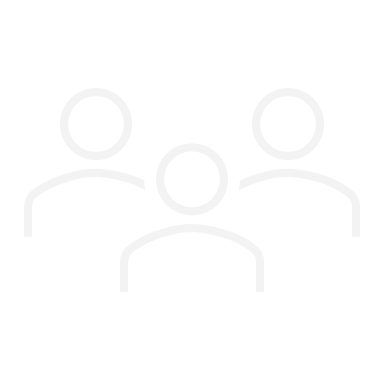 26
[Speaker Notes: Engagement with Materials and Engagement with Others]
Source
Initial Learning
Retrieval
Retrieval
Retrieval
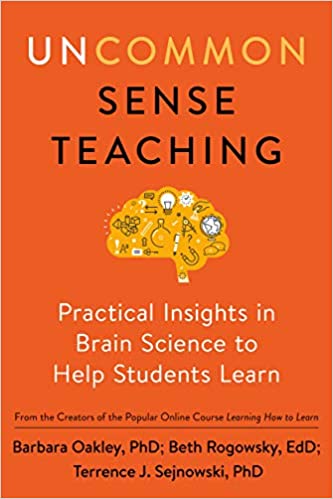 27
[Speaker Notes: Engagement with Materials 

Uncommon Sense Teaching: Practical Insights in Brain Science to Help Students Learn by Barbara Oakley, Beth Rogowsky, and Terry Sejnowski
Retrieval Practice: Boosts learning by pulling information out of students’ heads, rather than cramming information into students’ heads.
	Pause for two or three minutes every 15 minutes, having students write everything they can remember from preceding class segment. Encourage questions. This approach prompts students to retrieve information from memory, which improves long term memory, ability to learn subsequent material, and ability to translate information to new domains.]
ENGAGEMENT
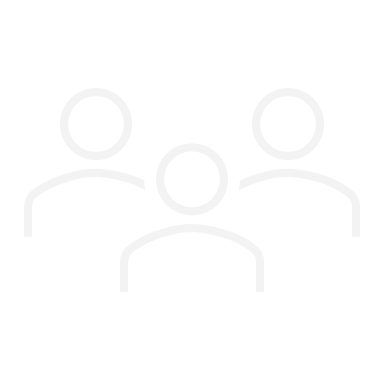 START of Semester
Introduction Video
Group Discussion
Outline Expectations for Student Engagement
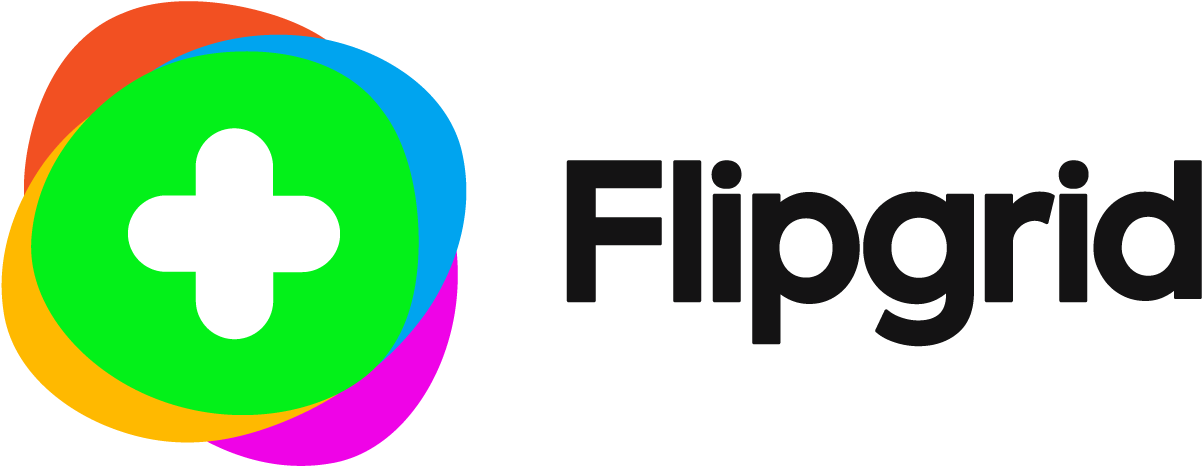 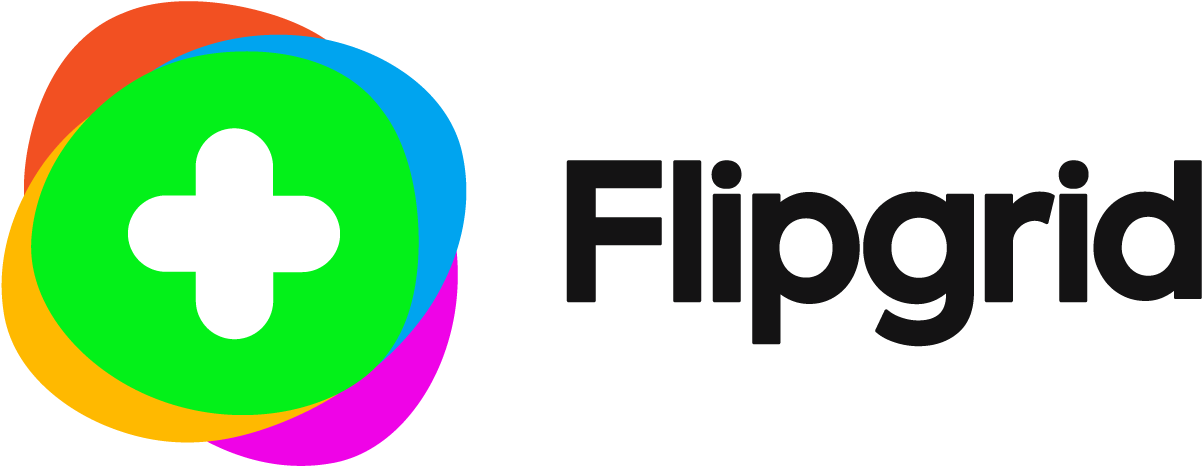 28
[Speaker Notes: Consider using an engaging welcome to the course like an introduction video or group discussion where student can learn about you as well as each other.
Outline your expectations for student engagement in the course syllabus and course introduction.]
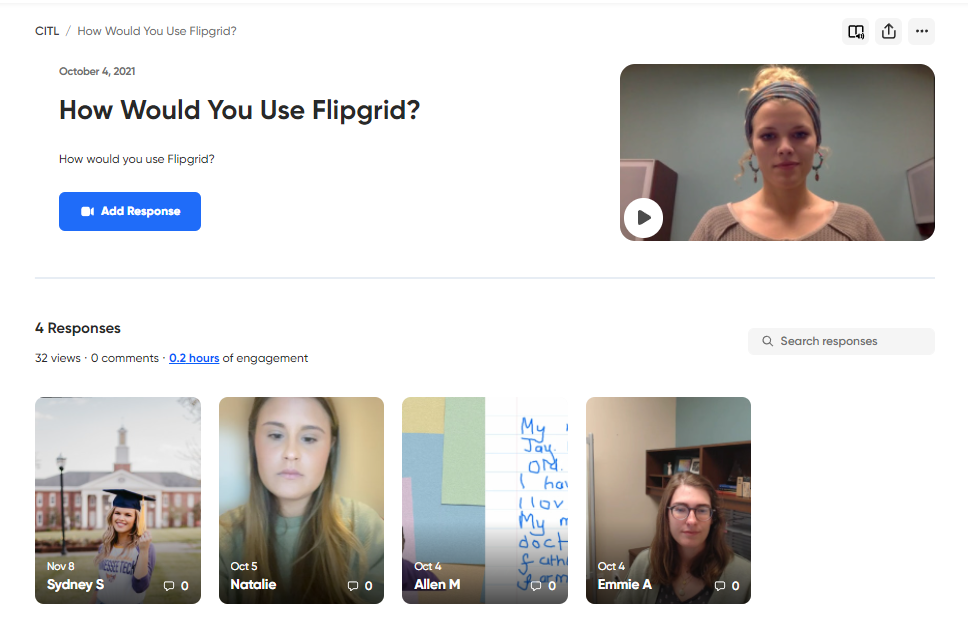 Student View
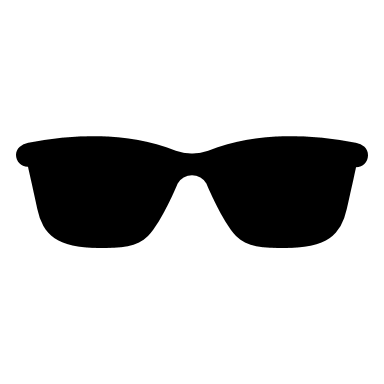 Student View
29
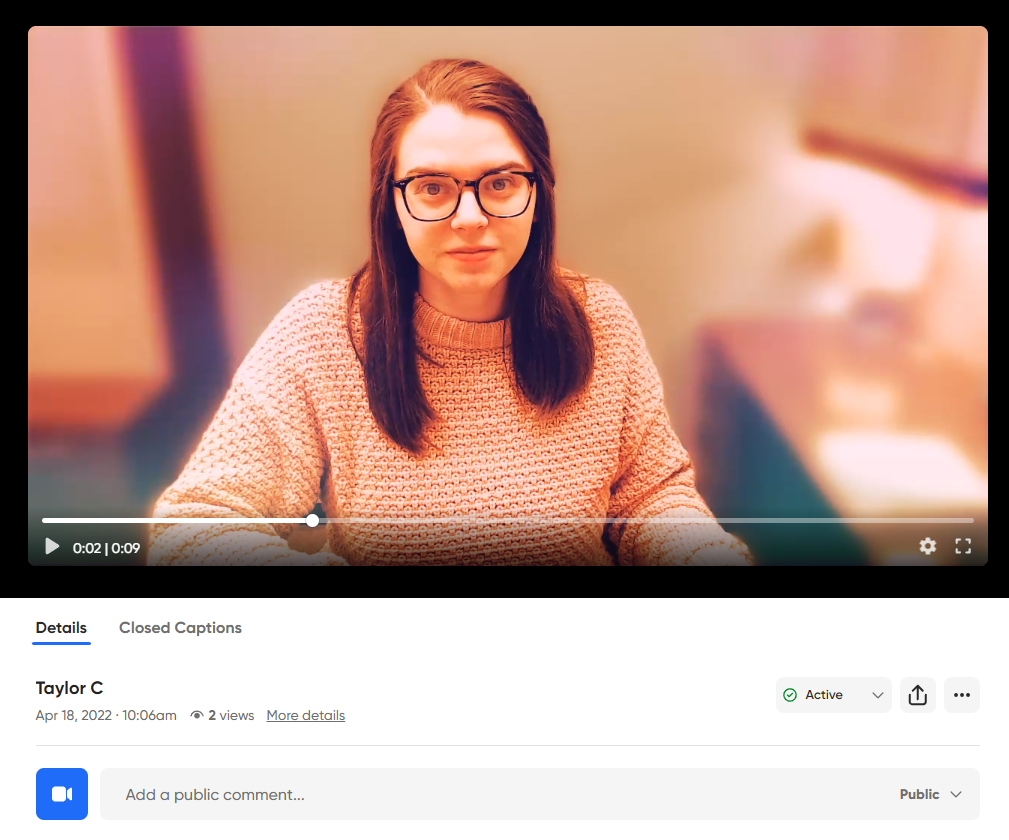 Student View
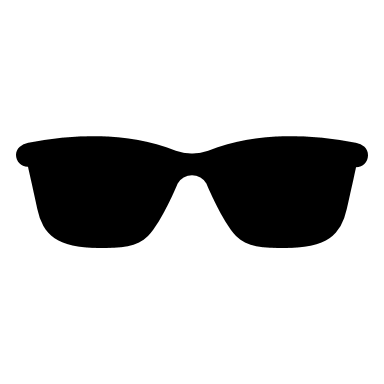 Student View
30
ENGAGEMENT
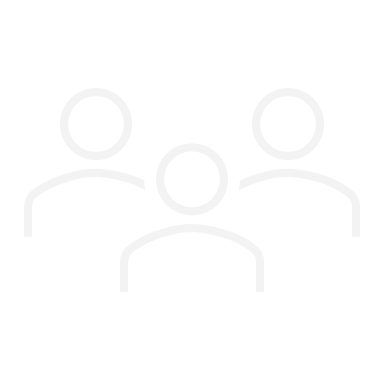 DURING the Semester
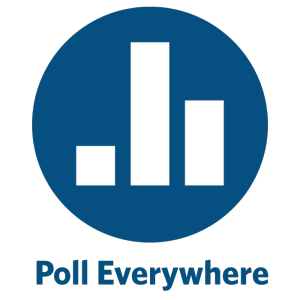 - Weekly Discussion Post
Apply Learning
Practice New Concept
Reflect on Information
Engage with Peers
- Provide Polls and Interactive Activities
- Consistent and Timely Feedback
31
This Photo by Unknown Author is licensed under CC BY-SA-NC
[Speaker Notes: Consider creating a weekly discussion post, or class discussion, where students can apply what they are learning, practice a new concept, or reflect on the information that has been covered, while also engaging with each other and you as the instructor.
Polls, interactive activities, and other in class activities can help keep students engaged in what they are learning.
Provide consistent and timely feedback.]
THANK YOU!Any Questions?
Additional Resources:
The Online Course Map Guide
Tech-Direct (Online)
OLC Rubric
Register for the CITL Summer IntensiveMay 16-17, 2022 (8:00-11:45)
32
[Speaker Notes: Registration is now open for the CITL 2022 Summer Intensive! The CITL Summer Intensive is a two-day workshop experience open to all Tennessee Tech faculty. Our Intensive will take place both on-ground in Volpe Library Room 112 and virtually via Microsoft Teams. You can register for either option.]